Tree (Pohon)
Pendahuluan
Tree adalah struktur data yang tidak linier/non linear yang digunakan terutama untuk merepresentasikan hubungan data yang bersifat hierarkis antara elemen-elemennya [Seymour Lipschutz]
Contoh penggunaan struktur Tree:
Struktur Organisasi
Silsilah Keluarga
Turnamen
Struktur Tree
Root (akar)
Level/Tingkat
A
1
Node/Vertex/Simpul
B
C
D
2
Edge/Link
E
F
G
3
Leaf (daun)
Subtree
Terminologi Tree
Predecessor : node yg berada di atas node tertentu
Successor : node yg berada di bawah node tertentu
Ancestor : seluruh simpul yang terletak sebelum 
node tertentu dan terletak pada jalur yang sama
Descendant : seluruh simpul yang terletak sesudah 
node tertentu dan terletak pada jalur yang sama
Parent : predecessor satu level di atas  suatu node
Sibling : node-node yang memiliki parent yg sama
Degree : banyaknya child dalam suatu node
Contoh Tree
Predecessor(B)	: A		
Successor(A)	: B,C,D		
Ancestor(E) 	: B,A		
Descendant(B) 	: E,F
A
B
D
C
E
F
G
Parent(E) 	: B
Sibling(E) 	: F
Degree(A) 	: 3
Binary Tree
Binary
Tree
Maksimum node sampai level/tingkat ke-N : 2N - 1
Derajat tertinggi dari sebuah node adalah 2
Jumlah maksimum  node setiap level/tingkat : 2 (N-1)
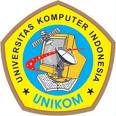 Binary Tree (lanjutan)
A
Root
Parent
B
C
Left Child
Right Child
D
E
F
G
Jumlah maksimum  node 
pada level  3 	= 2(N-1)
Maksimum  node sampai level ke-3 	= 2N - 1
= 2(3-1)
= 23- 1
= 22
= 8 - 1
= 4
= 7
Program Studi Teknik Informatika
Tim Struktur Data
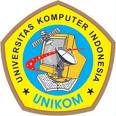 Jenis Binary Tree
Full Binary Tree
Complete Binary Tree
A
A
B
C
B
C
D
E
F
G
D
E
Semua node (kecuali leaf) pasti memiliki 2 anak
Setiap subtree memiliki panjang path yg sama
Semua node (kecuali leaf) pasti memiliki 2 anak
Setiap subtree  boleh memiliki panjang path yg berbeda
Program Studi Teknik Informatika
Tim Struktur Data
Pembuatan Binary Tree
Data Masukan
General Tree
Hasil Penelusuran
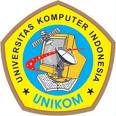 Data Masukan    Binary Tree
“Jika nilai dari simpul yang akan disisipkan lebih besar dari simpul parent, maka simpul tersebut ditempatkan sebagai subtree kanan. Jika lebih kecil, maka simpul baru tersebut disimpan sebagai subtree kiri”  Binary Search Tree
Tim Struktur Data
Program Studi Teknik Informatika
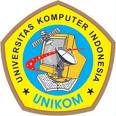 Data Masukan    Binary Tree
A
Contoh :
H dijadikan sebagai root
A < H :  
A menjadi anak kiri H
K > H : 
K menjadi anak kanan H
C < H  C > A :
C menjadi anak kanan dari A
B < H  B > A  B < C :  
B menjadi anak kiri dari C
L > H  L > K : 
L menjadi anak kanan dari K
J < H  J < K : 
J menjadi anak kiri dari K
H
K
C
B
L
J
H
A
K
C
J
L
B
Tim Struktur Data
Program Studi Teknik Informatika
Data Masukan    Binary Tree
Latihan :
GHCKJALBEFD
KGMDLSBRJP

Buatlah pohon binernya!
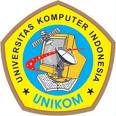 General Tree    Binary Tree
Aturan:
Anak pertama (first son) di general tree menjadi anak kiri (left son) di binary tree
Saudaranya (next brother) di general tree menjadi anak kanan (right son) di binary tree
Tim Struktur Data
Program Studi Teknik Informatika
General Tree    Binary Tree
General Tree
Binary Tree
A
A
B
B
C
D
C
D
G
E
F
H
E
F
I
I
G
H
Implementasi di Program (1)
Satu Simpul General Tree
Satu Simpul Binary Tree
Right Son
(RS)
First Son
(FS)
Next Brother
(NB)
Medan Data
(Info)
Left Son
(LS)
Medan Data
(Info)
Implementasi di Program (2)
General Tree
General Tree
(Linked List)
Head
A
A
B
C
B
D
C
D
G
E
F
H
E
F
I
I
G
H
Implementasi di Program (3)
Binary Tree
Binary Tree
(Linked List)
A
A
C
I
G
H
Head
B
D
E
F
B
D
C
E
F
I
G
H
Implementasi di Program (4)
General Tree
(Linked List)
Binary Tree
(Linked List)
Head
Head
A
C
I
G
H
A
B
D
E
F
B
D
C
E
F
I
G
H
TUGAS
1. Buatlah pohon biner dari data sebagai berikut:
a.  K,C,P,E,M,B,R,G,Q,F,W
b.  E = A + BDH – F
               G - K
TUGAS
2. Buatlah pohon biner dalam bentuk linked list dari general tree berikut:
A
B
C
D
F
E
G
H
K
I
J
L
M
N
P
Penelusuran Binary Tree
Penelusuran pada binary tree ada tiga jenis:
Preorder
Inorder
Postorder
Node – Left - Right
Left – Node - Right
Left – Right - Node
Contoh Penelusuran 1
H
A
C
B
K
J
L
Preorder (NLR)	:
H
Inorder (LNR)	:
A
B
C
J
K
L
H
B
C
A
J
L
K
H
Postorder (LRN)	:
A
K
C
J
L
B
Contoh Penelusuran 2
A
B
D
C
A
B
D
E
I
C
F
G
H
Preorder (NLR)	:
D
I
E
B
F
G
H
C
A
Inorder (LNR)	:
E
F
Postorder (LRN)	:
A
I
E
D
H
G
F
C
B
I
G
H
Contoh Penelusuran 3
E = A + BDH – F
               G - K
E =
(
A
+
B
*
D
^
H
-
F
)
/
(
G
-
K
)
Subtree Kiri
Subtree Kanan
Root
/
-
-
F
+
G
K
A
*
+
A
/
-
*
B
^
D
H
Prefix	:
K
F
-
G
A
+
B
*
D
^
H
-
/
K
F
G
-
Infix	:
^
B
Postfix:
-
F
A
B
D
H
^
*
+
/
K
G
-
D
H
Latihan Penelusuran
Buatlah pohon binernya dari general tree di bawah ini, kemudian tentukan preorder, inorder, dan postorder.
A
B
C
D
I
E
F
H
P
G
R
Q
Penelusuran    Binary Tree
Contoh 1:
Diketahui dua hasil penelusuran sbb:
Preorder 	:
Inorder	:
B
D
E
I
C
F
H
G
J
D
I
E
B
H
F
G
C
J
B
D
C
J
E
F
H
I
G
Penelusuran    Binary Tree
Contoh 2:
Diketahui dua hasil penelusuran sbb:
Inorder	:
Postorder	:
D
I
E
B
H
F
G
C
J
I
E
D
H
G
F
J
C
B
B
D
C
J
E
F
H
I
G
Latihan
Buatlah pohon binernya dari hasil penelusuran berikut:
Inorder	  : BCDFGKMPSUWY
	Preorder	  : MFDBCKGSPWUY
Postorder : EGHCIMFBNPJLKDA
	Inorder    : EBGCHFMIANJPDLK
Tim Struktur Data
Program Studi Teknik Informatika
Penelusuran Menggunakan Stack
Preorder (NLR) :
BDEICFGHA
B
LS
RS
LS
Head
B
D
E
I
C
D
C
RS B
RS B
RS C
E
F
A
RS
RS
LS
F
G
H
A
I
G
RS C
H
Aturan: Jika Node yang ditinjau memiliki 2 anak, maka Push anak kanannya (RS). Jika tidak punya anak, maka Pop isi stack.
Catatan : panah ke bawah    berarti Push, panah ke atas   berarti Pop, LS = Left Son, RS = Right Son
Penelusuran Menggunakan Stack
Inorder (LNR) :
DIEBFGHCA
B
LS
RS
LS
Head
B
D
E
I
E
D
C
Add. E
Add. B
Add. E
Add. B
E
F
A
RS
LS
RS
RS
B
C
F
G
H
I
G
Add. C
Add. C
H
RS
C
A
Aturan: Jika Node yang ditinjau memiliki anak kiri (LS), maka Push alamat dirinya (Address). Jika tidak punya anak, maka Pop isi stack.
Catatan : Add = Address (alamat)
Penelusuran Menggunakan Stack
Postorder (LRN) :
IEDHGFACB
B
LS
RS
LS
Head
B
D
E
I
E
D
C
Add. E
Add. D
Add B
Add D
Add E
RS B
E
F
A
RS
LS
RS
H
D
C
F
G
I
G
Add G
Add G
Add F
Add C
RS B
RS C
H
B
G
F
A
C
Add C
Add B
Add F
RS C
Aturan: Jika Node yang ditinjau memiliki 2 anak, maka Push alamat dirinya dan anak kanannya (RS). Tapi jika hanya memiliki satu anak, maka Push alamat dirinya. Jika tidak punya anak, maka Pop isi stack.
Latihan
Tentukan penelusuran dari pohon biner di bawah ini dengan menggunakan Stack!
A
B
C
D
E
H
I
F